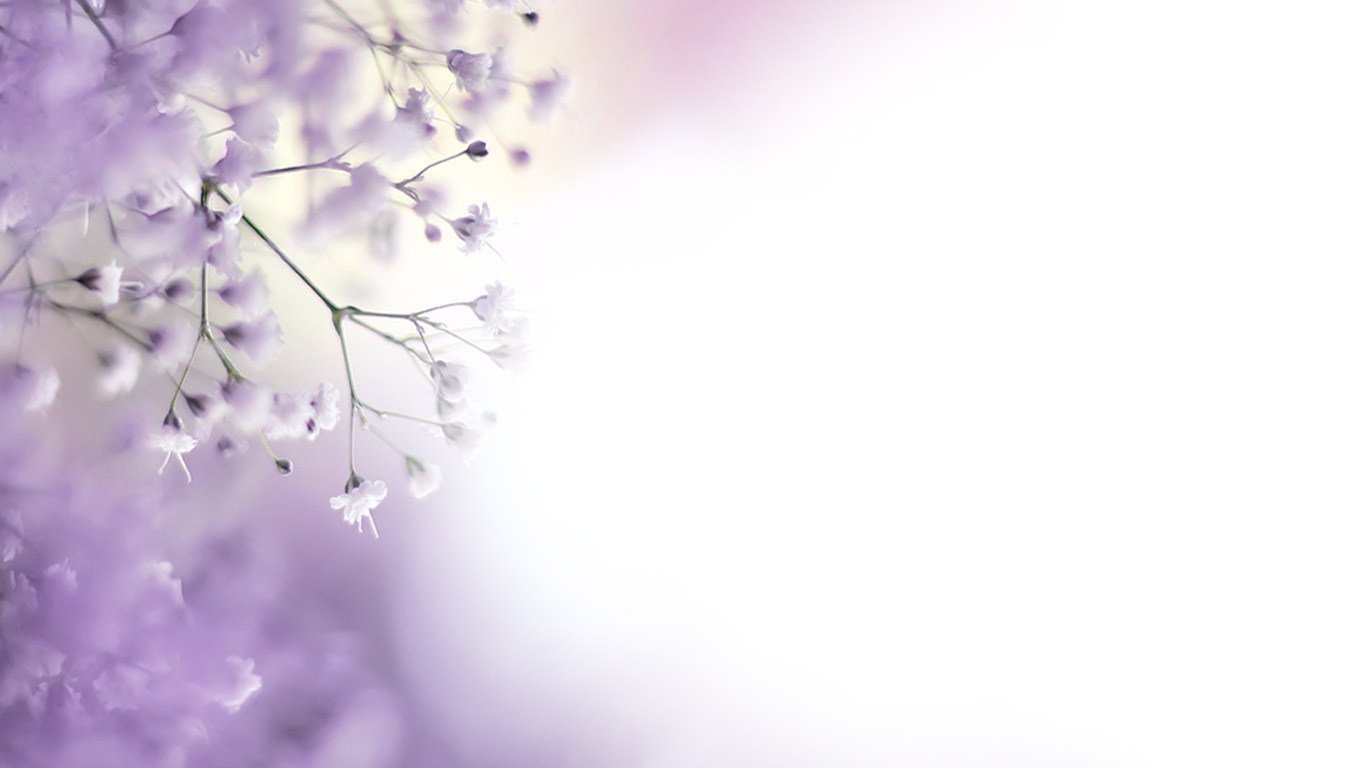 МБОУ « Ивангородская средняя общеобразовательная школа №1 
им. Н.П.Наумова»
Мастер – класс
 «ДУША»
Советники директора по воспитанию:      Педан Т.А.
                                                                        Миронова И.В.
                                                                       Пузанская О.В.
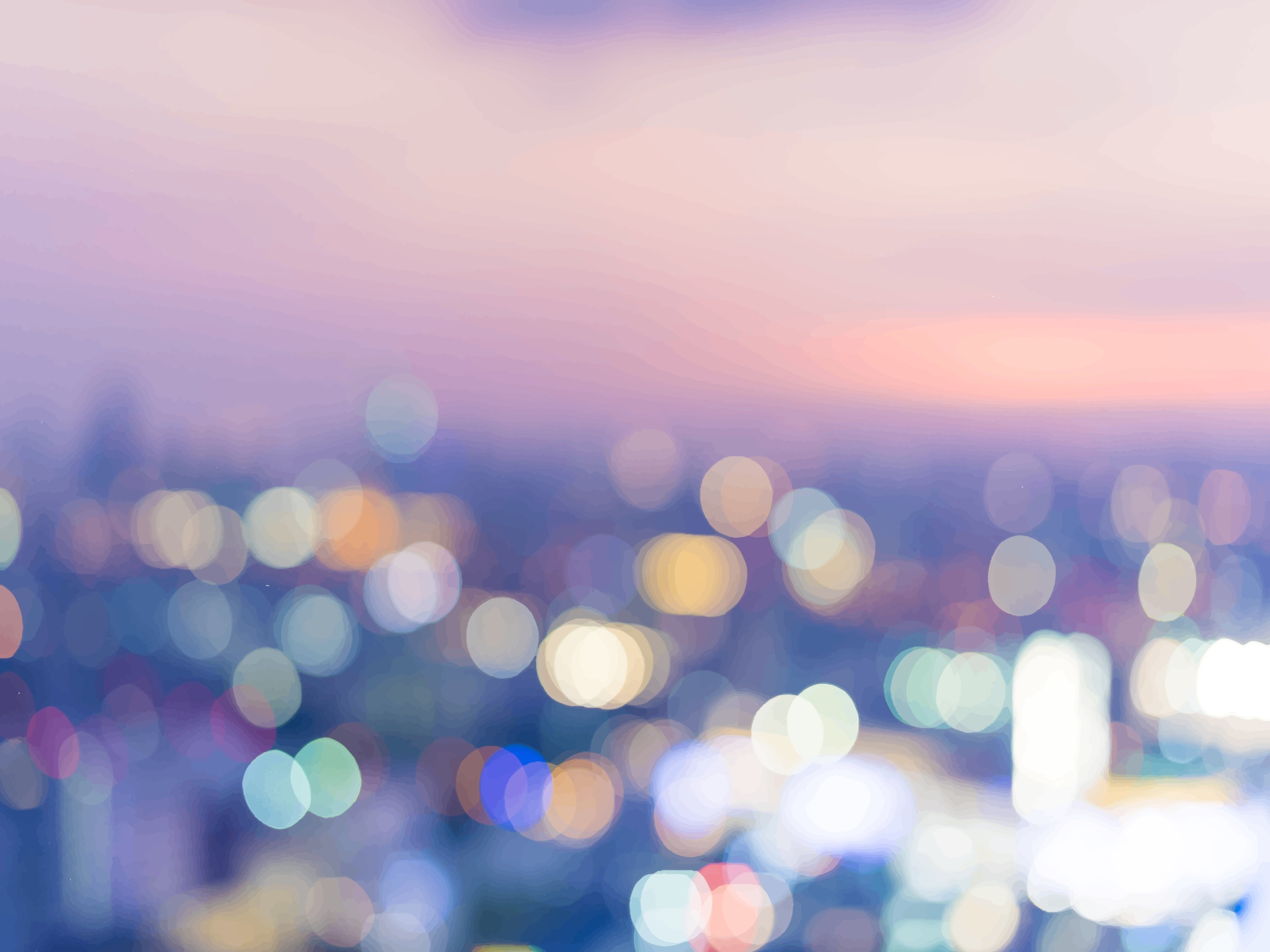 - Поговорим?
- О чем?
- О разном и о прочем. О том, что хорошо и хорошо не очень. Ведь что-то знаешь ты, а что-то мне известно. Поговорим?
- Поговорим, вдруг будет интересно…
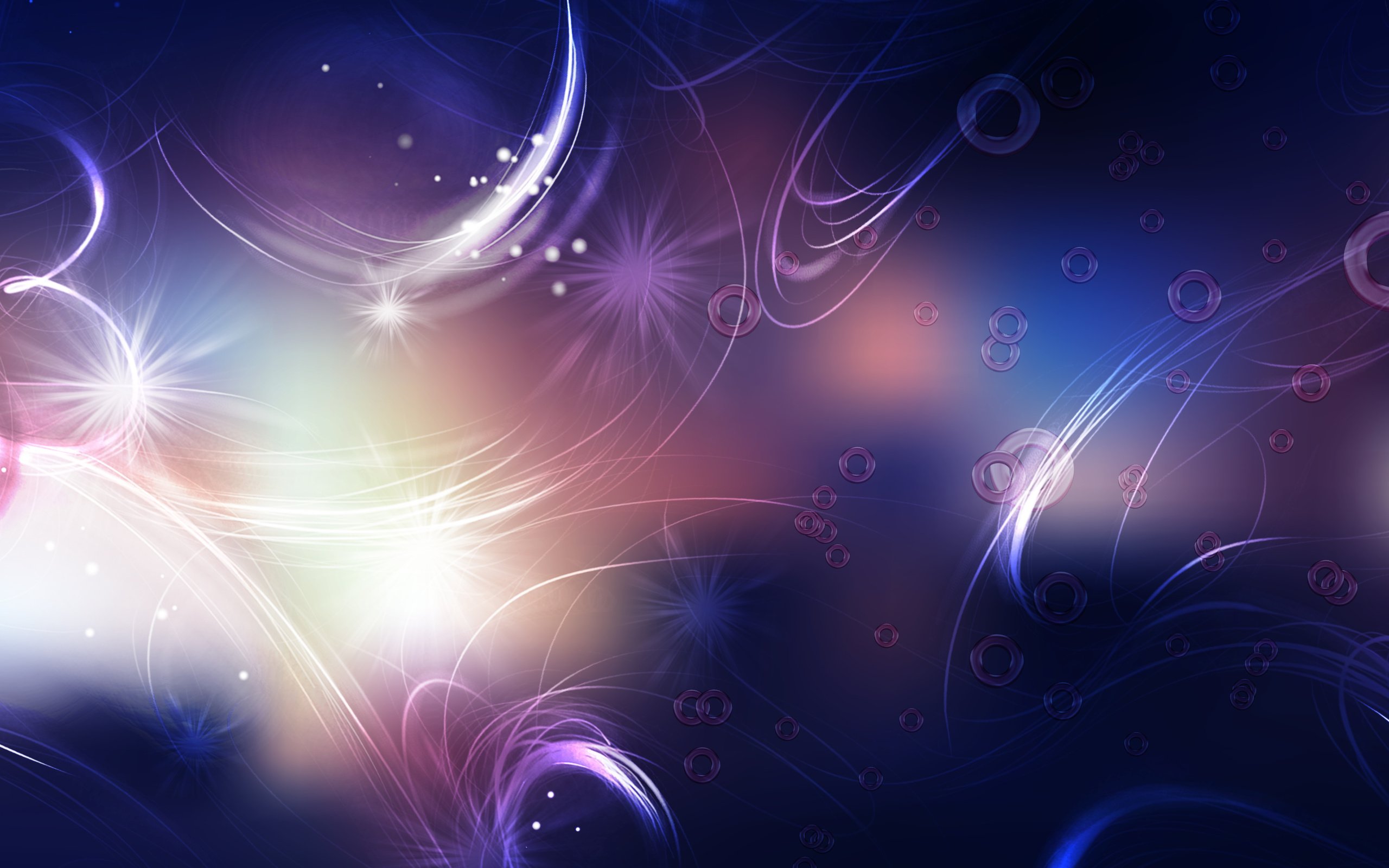 Упражнение
« МОЯ ВСЕЛЕННАЯ»
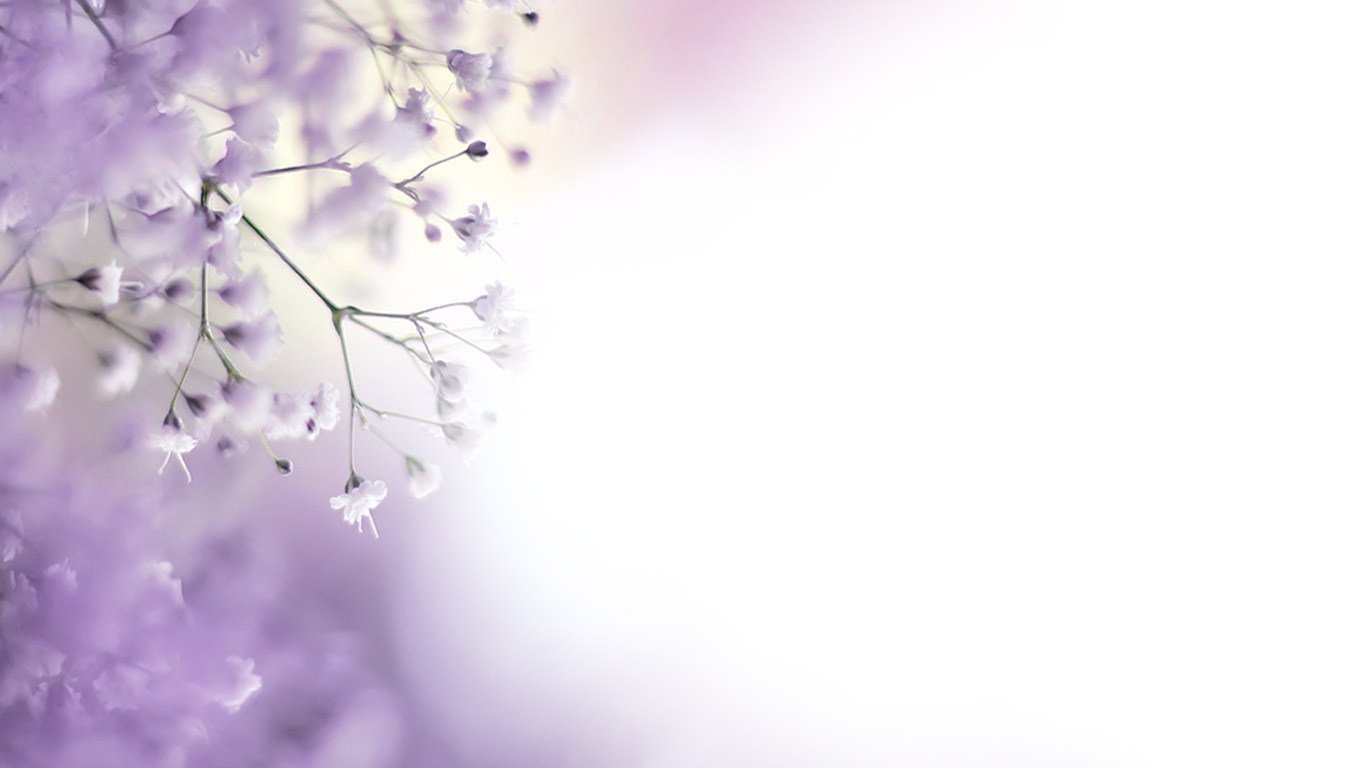 ЛЮБОВЬ
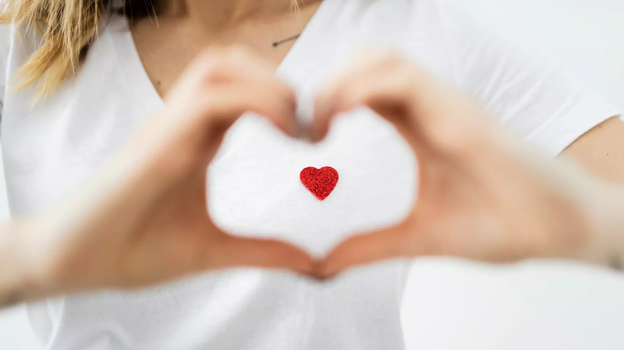 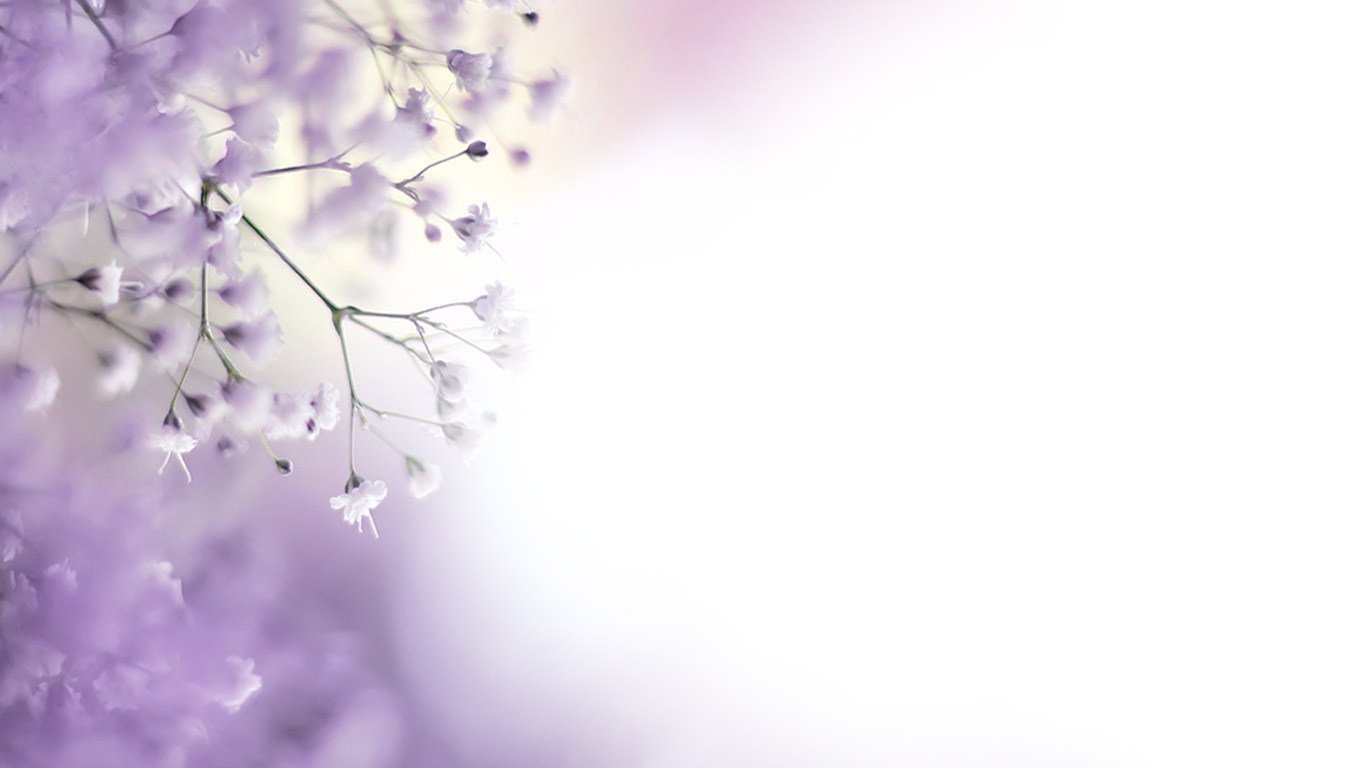 СЕМЬЯ
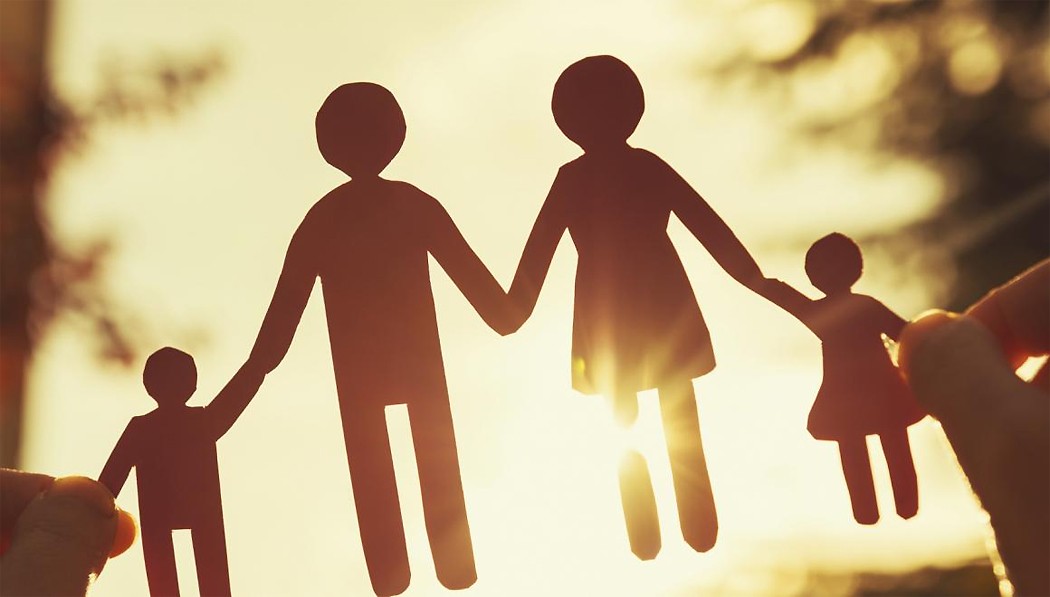 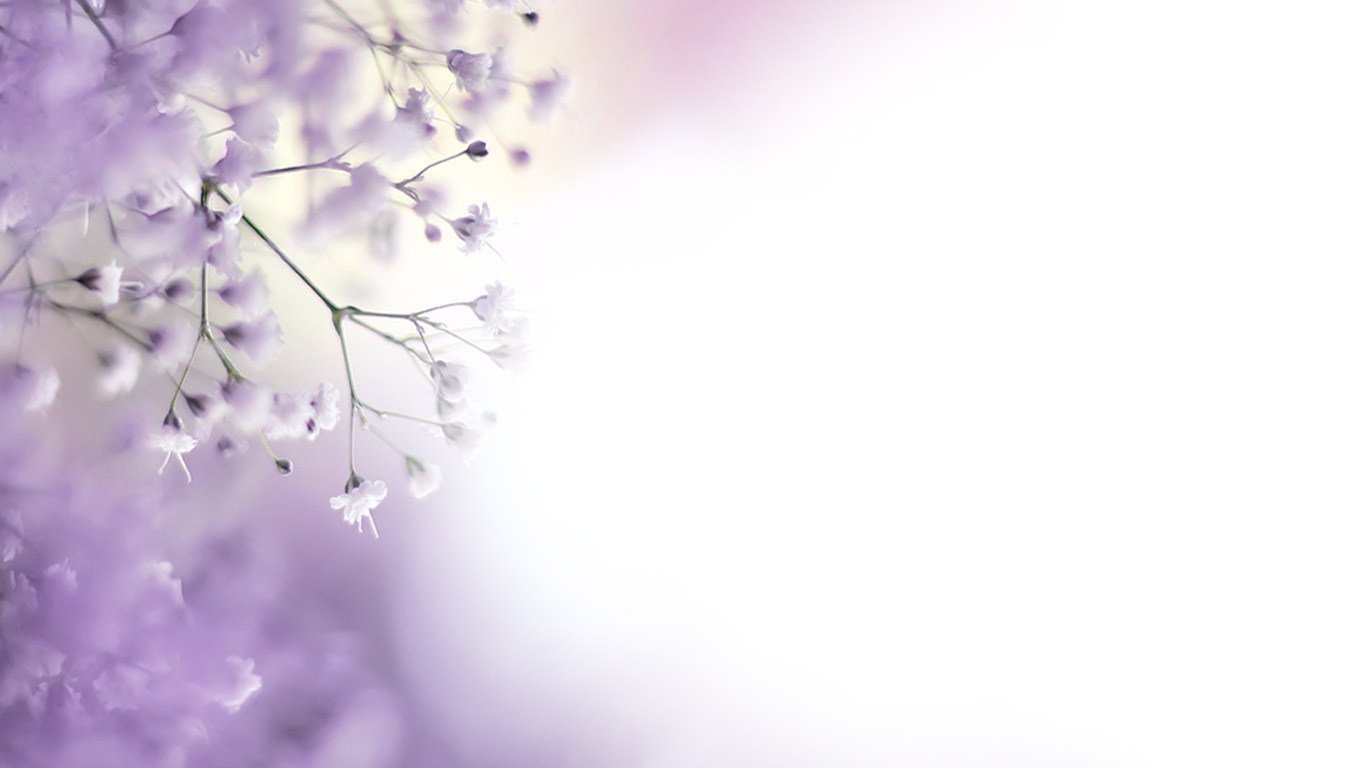 ОБРАЗОВАНИЕ
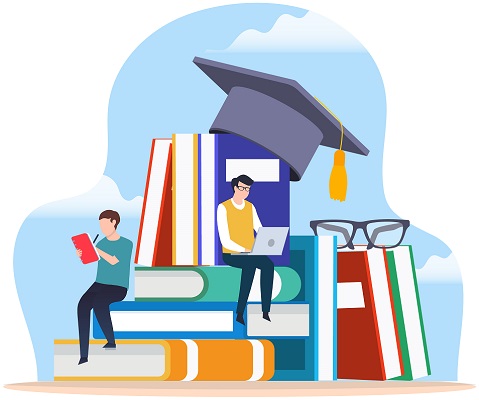 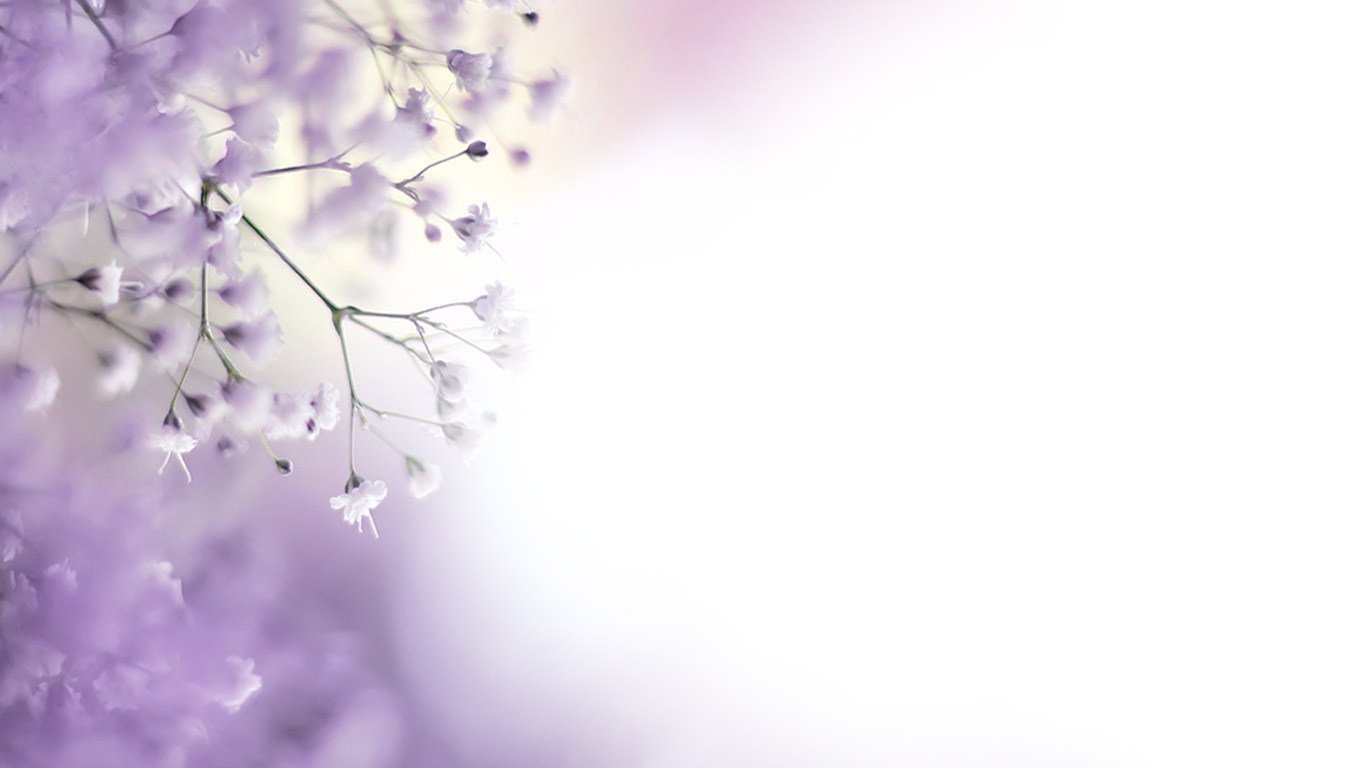 ВЕРА
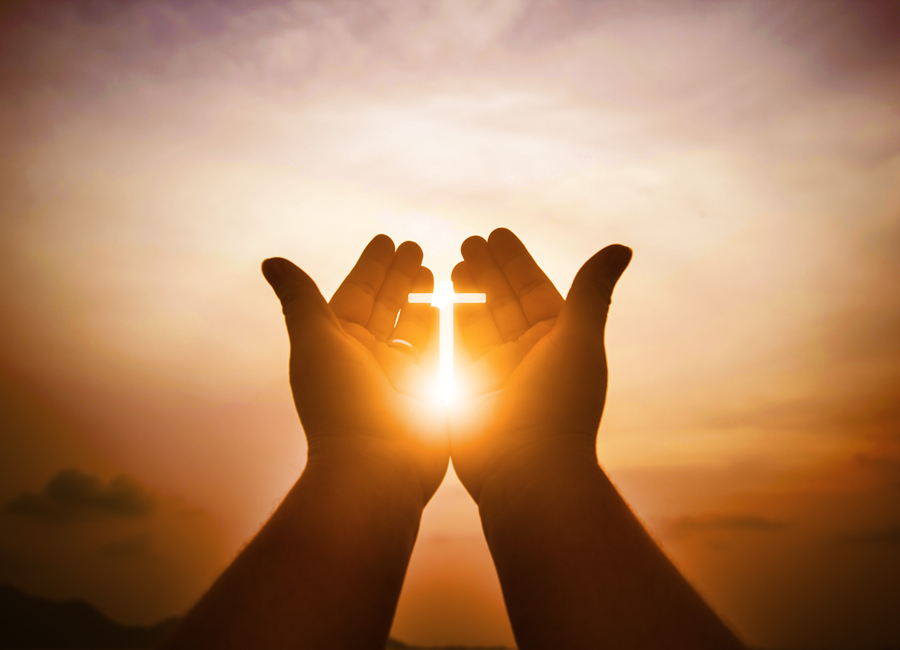 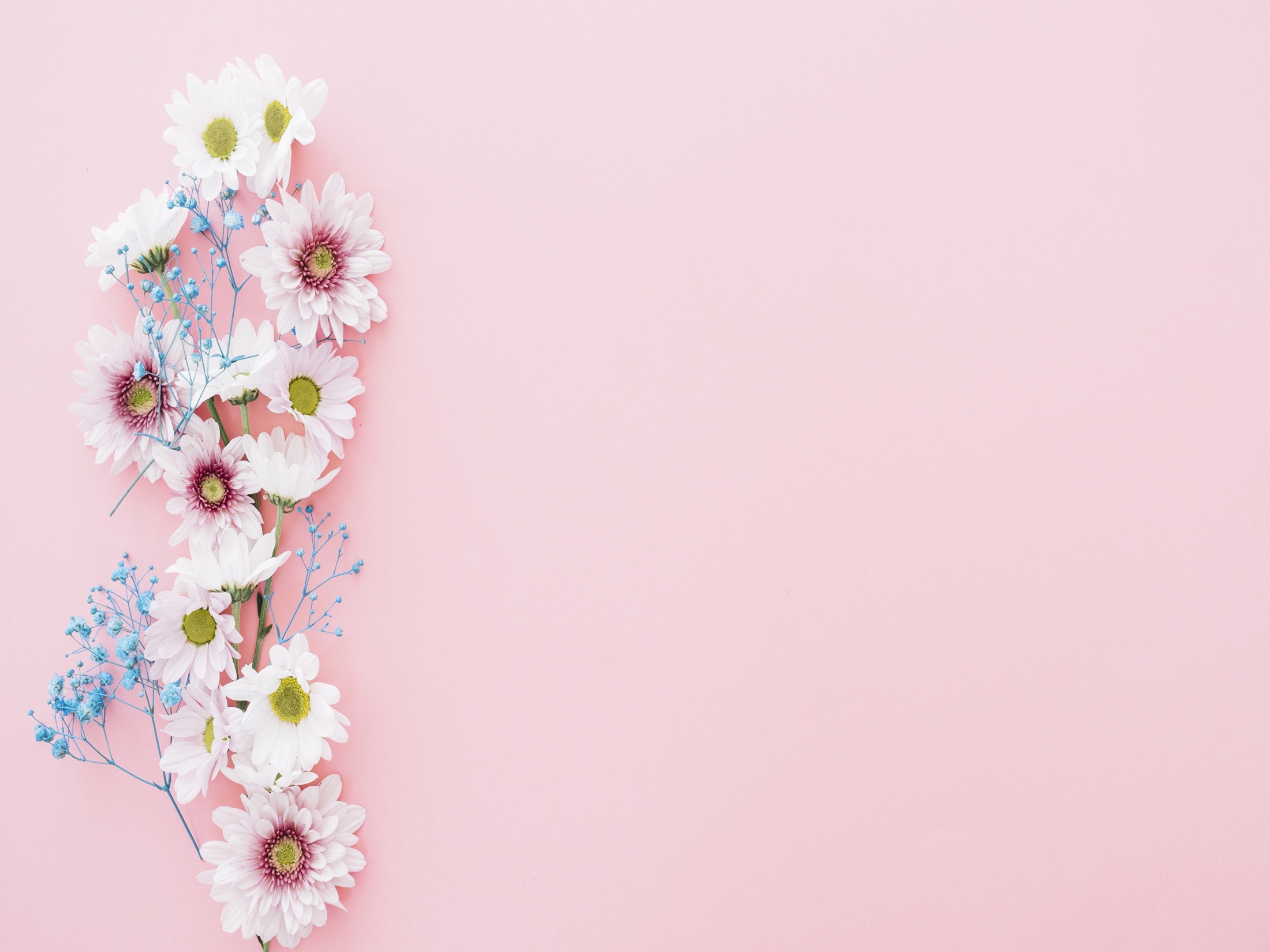 Упражнение
«РОМАШКА»
«Без чего я не был бы я?»

«Что мне особенно дорого, ценно и важно в жизни?»

«Без чего я себя не представляю?»
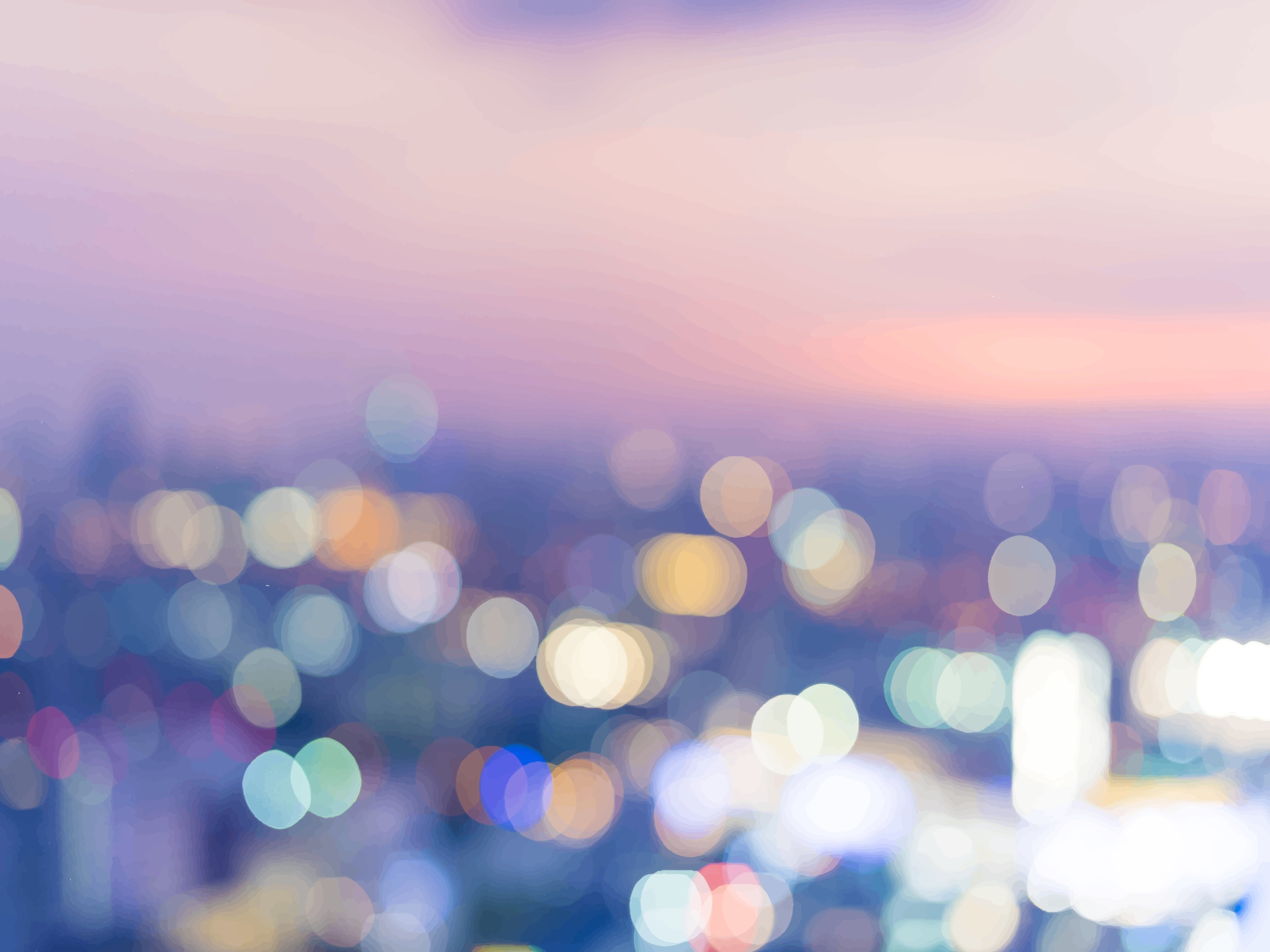 Прием
 «ДИАГНОСТИКА
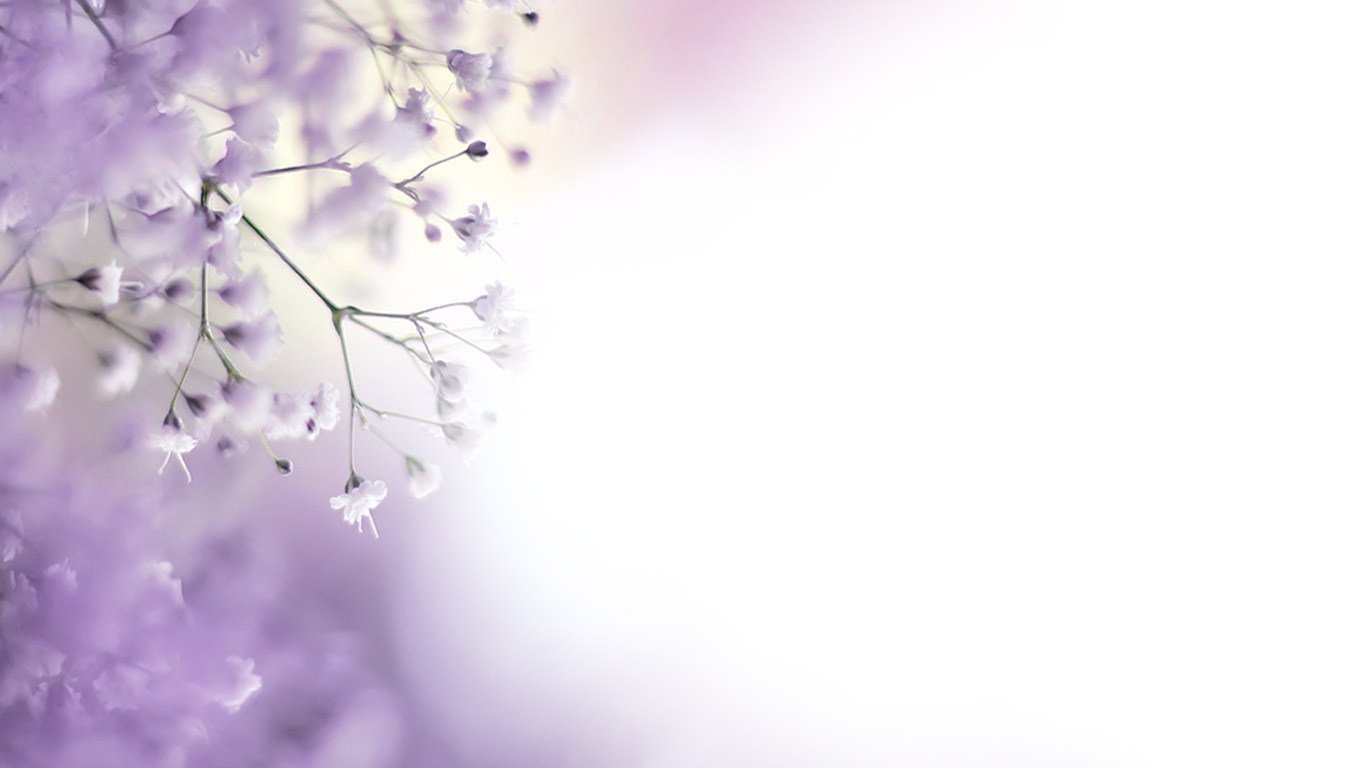 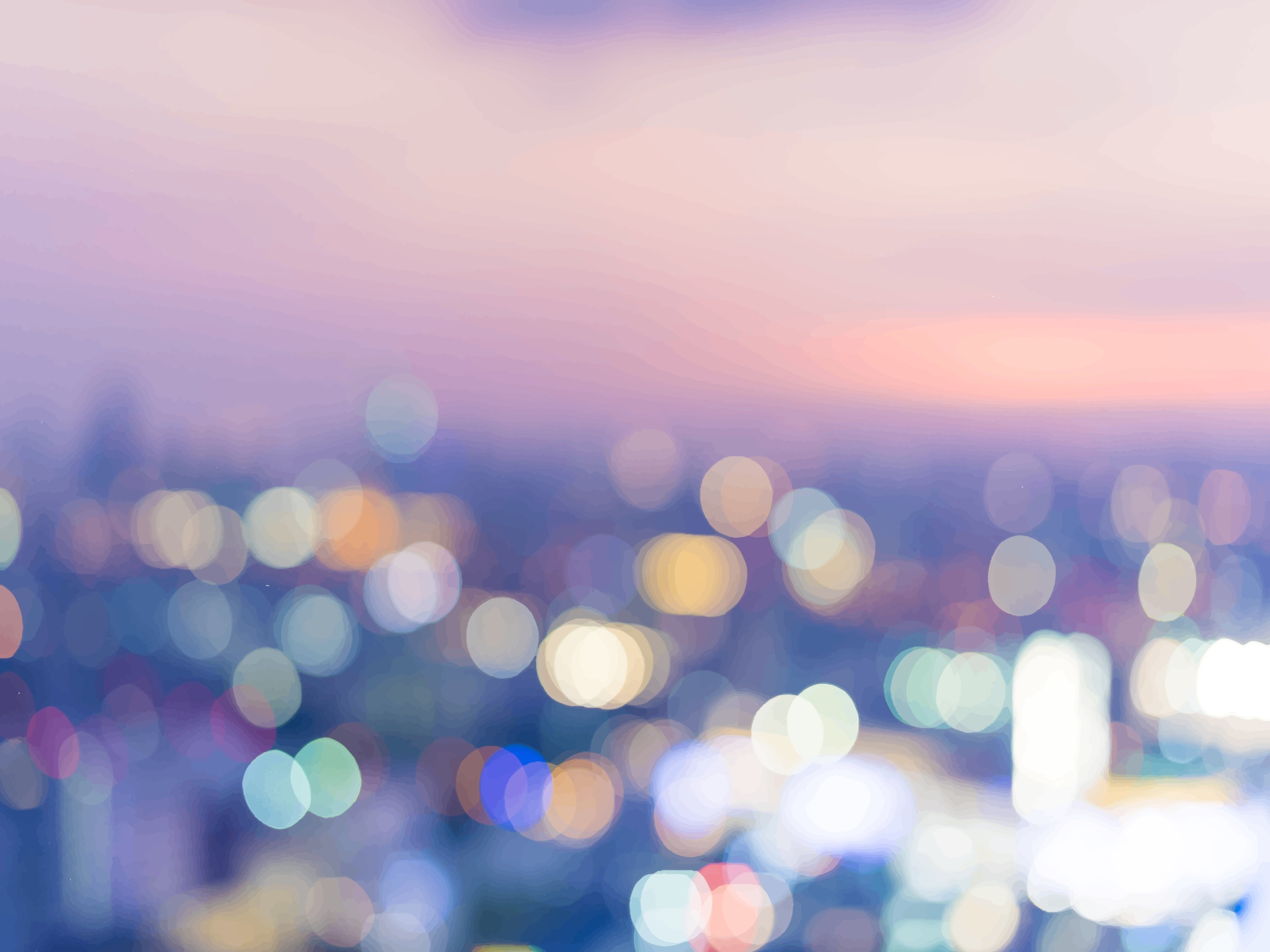 Прием
«РАБОТА С ПРИТЧАМИ»
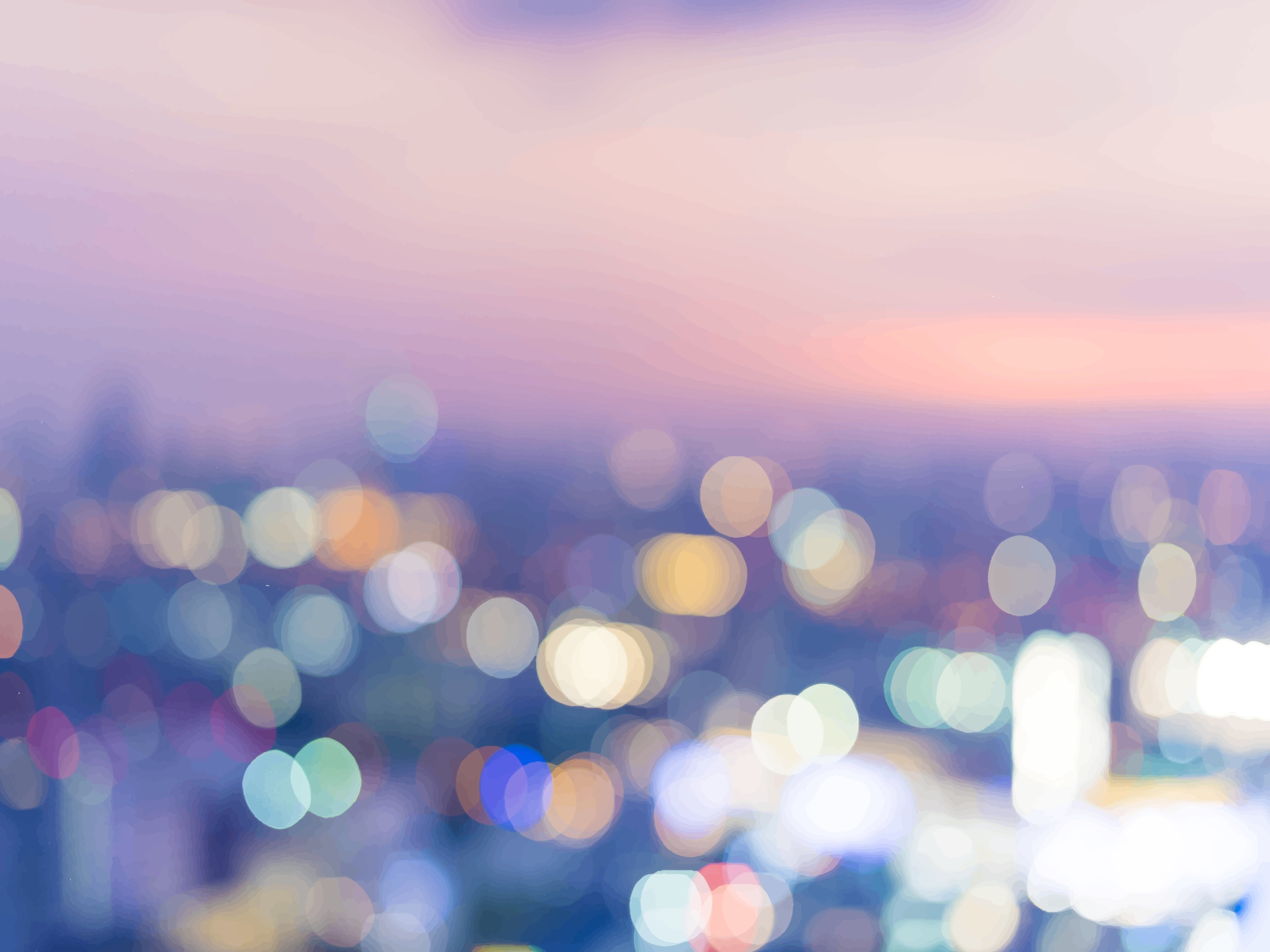 Методика
«КОЛЕСО ЖИЗНИ»
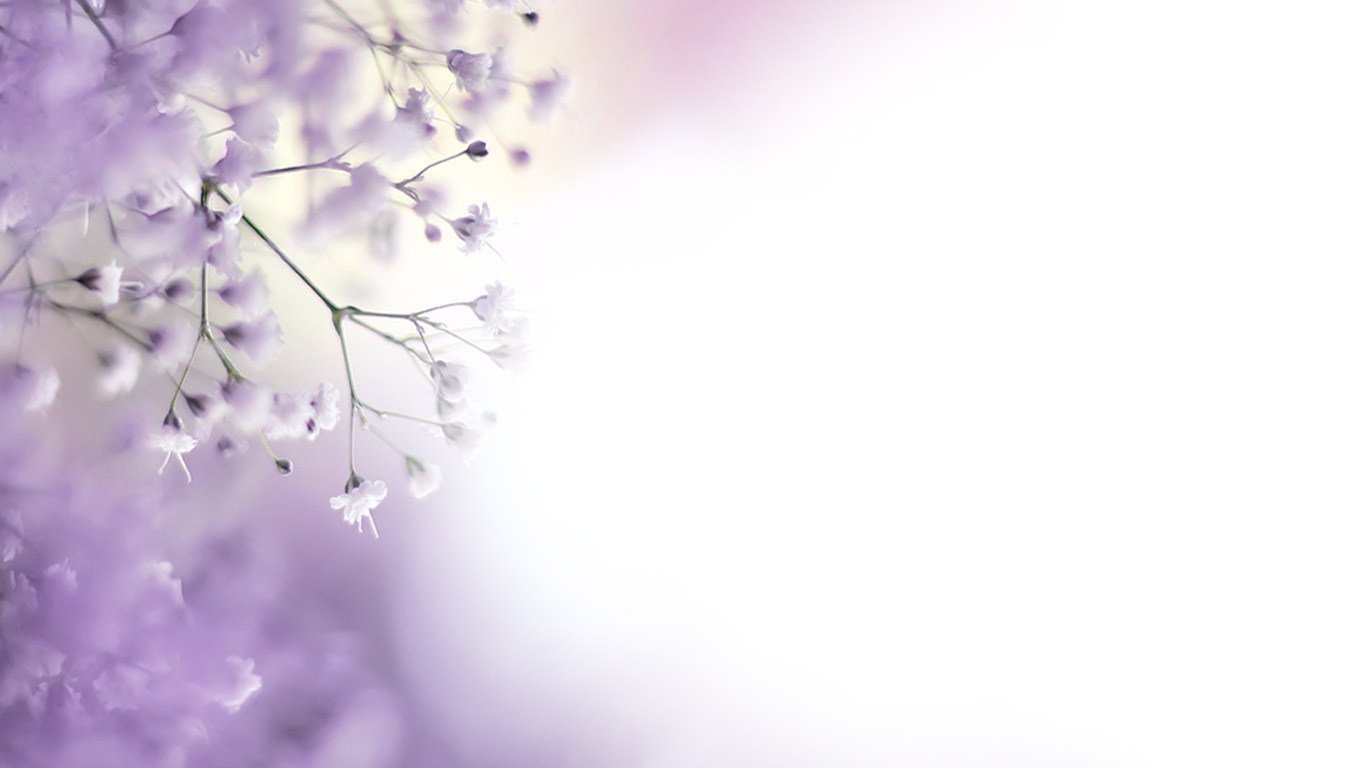 Мы то, что мы делаем, мы то, во что верим